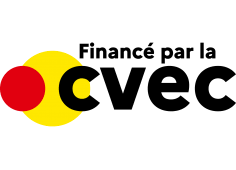 (Nom de votre Asso) Projet : TITRE
Association créée le :
Président(e) :
Objectifs du projet : A quoi va servir ce projet, ses buts ? (ex : aide à la réparation de vélos, équipement du foyer, etc…)

Actions développées : 
Résumé des actions pour lesquelles la subvention est demandée :

Eléments-clé :
Nombre de bénévoles étudiants : 
Nombre d’utilisateurs ? (éviter de mettre : tous les étudiants de l’école…)
Evènement : nombre de participants prévus…

Retombées pour l’Etablissement : 
En quoi cette action retentira sur l’école (image extérieure, implication interne de la communauté étudiante,  du personnel)
Participation / promotion lors d’événements école (ex : JPO, évènements internes, etc…)

Eléments de communication : 
Comment faites-vous connaître votre action ?(à l’interne, à l’extérieur de l’école) 
Moyens de diffusion, supports…

Coût Total :
Subvention sollicitée :
Subvention Année n-1 :
Proposition UTTOP :